Дидактическа задача(26 задача от тест за НВО)
Изготвила: Заприна Глушкова – старши учител по БЕЛ
СУ „Никола Вапцаров“
Хаджидимово
Прочетете текста (неизучавана художествена творба) и напишете подробен преразказ от името на неутрален разказвач (от името на посочен герой)
Неутрален разказвач (всевиждащ):
автоматично преминаваме в 3 л. ед. и мн. ч. (той, него, нея, тях)
не се пропуска нищо, защото той е всевиждащ
Какво трябва да имаме предвид?
От името на герой:
автоматично преминаваме в 1 л. , защото ние сме ТОЙ, влизаме в неговата кожа
преминаваме в АЗ форма
ако героят не е присъствал на някоя сцена ние не я предаваме
Какво трябва да имаме предвид?
Полезни съвети за писане на 26. задача:(работа с разказа „Радост“ на Елин Пелин)
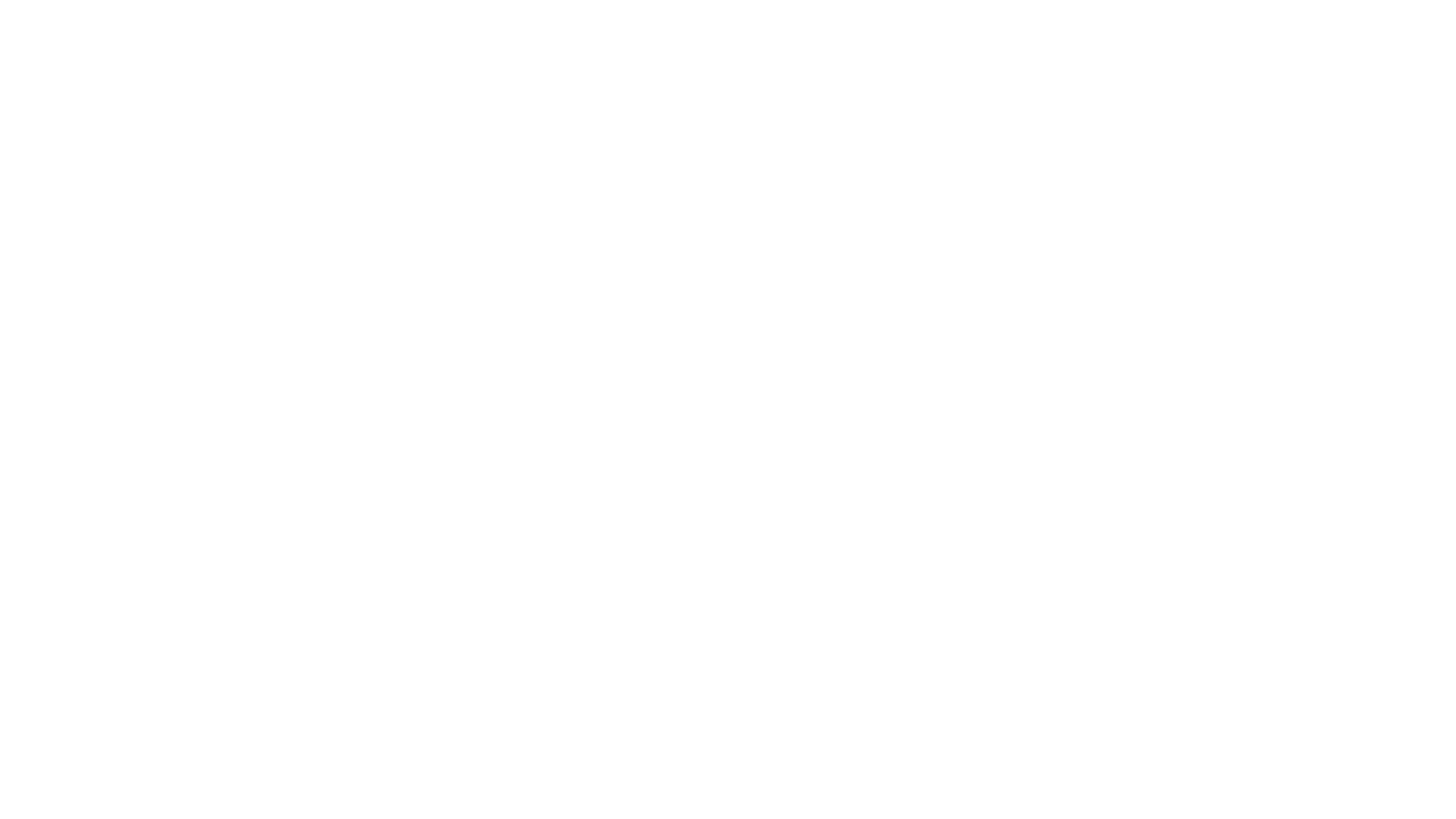 Кои са основните герои?
Второстепенните герои:
Тук в този разказ е много важно да се запомнят второстепенните герои,
 защото главният герой няма как да се пропусне.
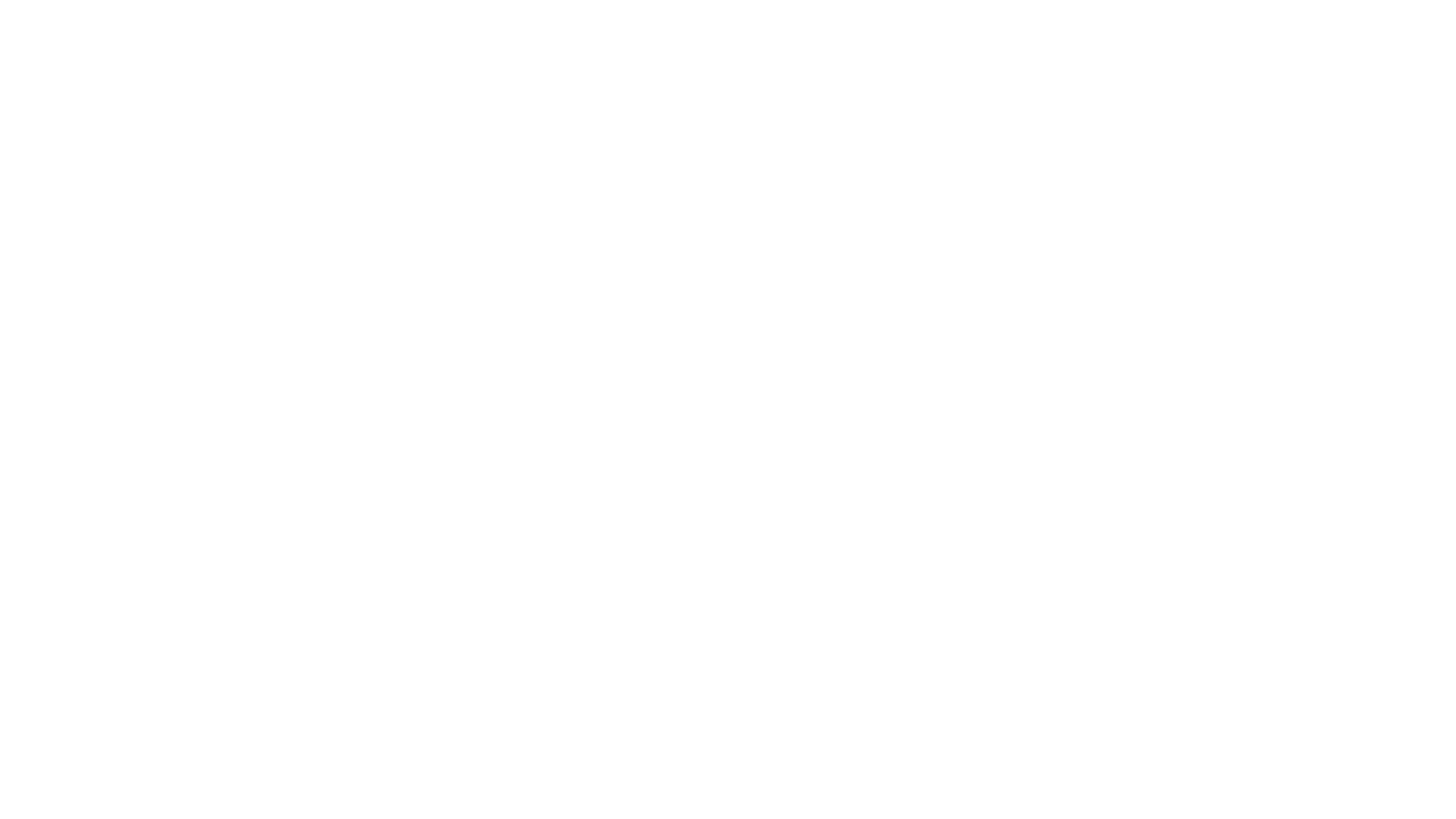 Какво се случва с тях?
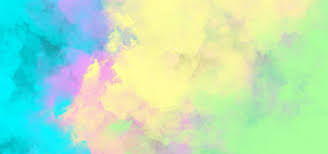 Как да разделим смисловите части?
Трябва да маркираме някои сигнали още докато четем. КАК?
Да се съсредоточим върху това каква е дидактическата задача.
 Да определим границите на всяка смислова част:
             Сигнали за начало на нова смислова част:
нов герой, промяна на мястото, промяна на времето (прогноза, смяна ден/нощ, глаголно време – мин. несв. вр.), на другия ден…

Внимание: Да не се пропускат детайли от описанието!
Да се внимава при форми за мин. несв. вр. – това е описание!
Да определим границите на разказа:
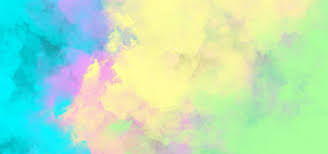 Характеристика:
 Как изглеждат
 Какво правят
 Какво казват
 Как говорят

! Много е важно да повишите внимание към смисловите части, в които преобладава описание!!!
За всяка смислова част трябва да запомним кои са героите и как са характеризирани:
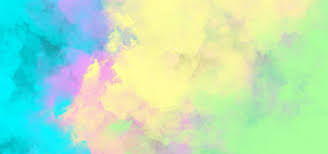 !!! Два много важни детайла:
!  Повишено внимание към глаголните форми за време.
 при преразказ от името на герой:
Мин. предв. вр.
Мин. св. вр.
Мин. несв. вр.
Мин. бъд. вр. В мин.
Например:
Мин. св. вр.
Мин. св. вр.
Мин. несв. вр.
Слязох на моста и видях един часовой с мустаци. Той стоеше

 мирно.     Или:   Той беше застанал мирно. Тъкмо щях да го

 повикам …..
Мин. предв. вр.
Мин. несв. вр.
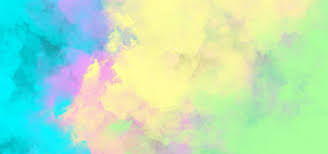 !!! Два много важни детайла:
!  Повишено внимание към глаголните форми за време.
 при преразказ от името на неутрален разказвач:
Минало неопредел. вр.
Сегашно време
Бъдеще време
Например:
Сегашно вр.
Мин. неопред. вр.
Сегашно вр.
Момченцето слиза на моста. Вижда часовия. Той е застанал …..

 Момчето тъкмо ще каже …..

! „Разказ в разказа“ – глаголни форми за преизказване.
Например:

Бащата трудно продължава разказа си. Споделя, че не  е бил с Нонка на полето.
Бъдеще вр.
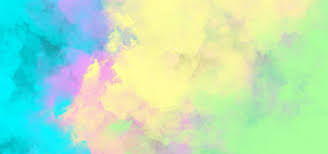 ! Повишено внимание при превръщане на пряка реч в непряка             сложно съставно изречение
Главно изречение           подчинено изречение   


   какво речево действие                  съдържание на репликата
   извършва героят
! Избор на глагол за главното изречение:
казва, пита, възкликва, прошепва, настоява, моли, подчертава, изтъква, въздъхва, проплаква.

 Например:

 Неочаквано момчето чува мъжки глас. Някой го пита защо плаче. Детето вдига очи и през замъгления си от сълзи поглед вижда младия войник с китка на гърдите. Той повтаря въпроса си с дружески тон. Лицето на хлапето се прояснява и то през сълзи казва, че у тях няма войник.